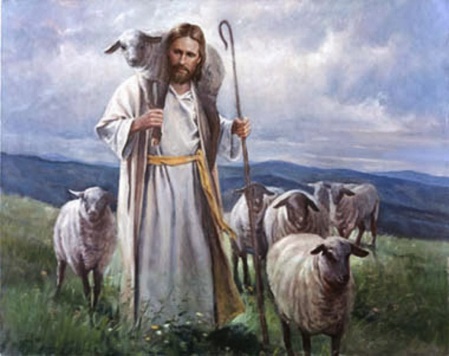 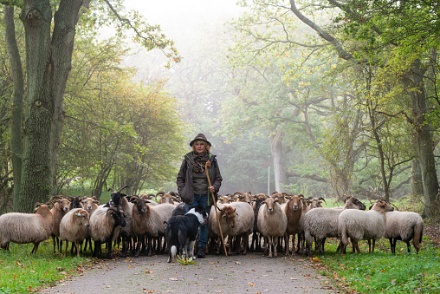 Fellowship church Sunday schoolNovember 21John the apostle‘s “I AM” seriesI am the Door & the Good Shepherd John Chapter 10
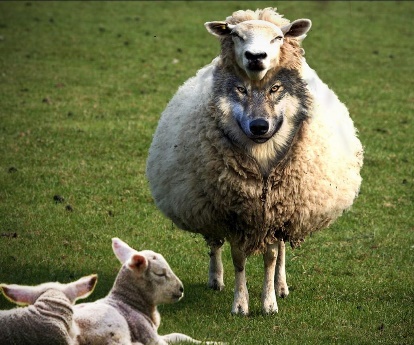 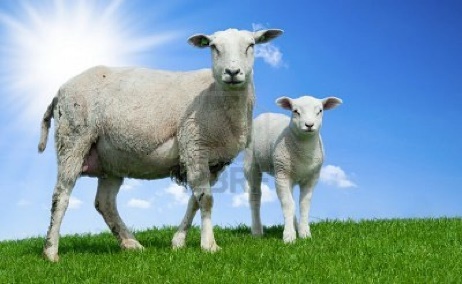 Next Sunday, November 28 
I am the resurrection & the life, John chapter 11-12
Jesus’s I AM Titles (8)								John 		Jesus			Date		
																(1-3)
1.  I AM (the witness - foundation					4-5		Prophet		Oct 31	
2.  I AM the Bread of Life 							6-7		Prophet		Nov 7
3.  I AM the Light of the World						8-9		Prophet		Nov 14
 
4.  I AM the Door, and the Good Shepherd 	10			Priest			Nov 21
 
5.  I AM the Resurrection and the Life	    		11-12		Priest			Nov 28
6.  I AM the Way, the Truth, and the Life		13-14		Priest			Dec 5 
7.  I AM the True Vine/I AM the Vine			15-17		Priest			Dec 12
								(18-21)
8. I AM Alpha and Omega    	   Revelation 1, 21-22	King			Dec 19
 
9. I AM Christmas and New Year			John’s 5 books					Dec 26
John 10 – I AM the Door and The Good Shepherd
(7:1-10:21 two days in Jesus’ life)


10:1-10  	I AM the Door of the Sheep (2, 7, 8)

				Sheepfold – Thief & Robber - Hear Shepherd’s Voice

10:11-21  	I AM the Good Shepherd of the Sheep (11, 14)

				Gives His life (6x, God is Love) – Hireling/Wolf – Other Sheep

10:22-30  	My Sheep Hear My Voice and Follow Me (2-3 months later)

				Believed not – Eternal life/Security (5x, God is Holy)

10:31-42  	The Jews Attempt to Stone Jesus (31, 39) 

				John the Baptist – many Believe